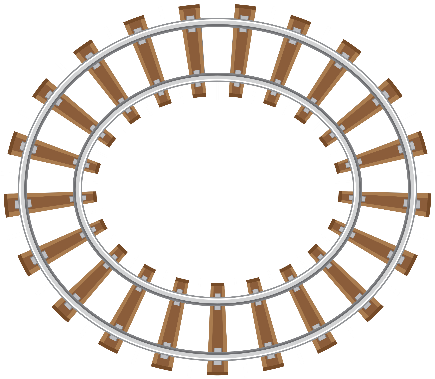 Surface Transportation Board Demurrage Issues
Presented by
Daniel Elliott, III
Demurrage Proceedings
EP 757 – Proposed Demurrage Policy Statement: Last comments were filed in December. The STB issued a proposed policy statement on October 7, 2019 to provide the public with information on principles the Board would consider in evaluating the reasonableness of demurrage and accessorial rules and charges.  The Board sought public comment on this proposed policy statement, and may revise it, as appropriate, after consideration of the comments received. 
 Demurrage is subject to Board regulation under 49 U.S.C. § 10702, which requires railroads to establish reasonable rates and transportation-related rules and practices, and under 49 U.S.C. § 10746, which requires railroads to compute demurrage charges, and establish rules related to those charges, in a way that will fulfill national needs related to freight car use and distribution and maintenance of an adequate car supply. Demurrage is a charge that both compensates rail carriers for the expense incurred when rail cars are detained beyond a specified period of time (i.e., “free time”) for loading and unloading and serves as a penalty for undue car detention to encourage the efficient use of rail cars in the rail network.  See 49 C.F.R. § 1333.1; see also 49 C.F.R. pt. 1201, category 106.
Demurrage Proceedings cont’d
The Board formally commenced review of demurrage on US railroads  on April 8, 2019, following concerns expressed by users of the freight rail network and other stakeholders about changes to demurrage and accessorial tariffs administered by Class I carriers, which the Board was actively monitoring. The Board did not, however, make any binding determinations by this proposed policy statement. 
The Board is troubled by the adverse impacts of reductions in free time to rail users and the potentially negative consequences of providing no credit days for private cars if rail carriers do not have reasonable rules and practices for dealing with, among other things, variability in service and carrier-caused bunching, and for ensuring that shippers and receivers have a reasonable opportunity to evaluate and order incoming cars before demurrage begins to accrue.
Demurrage Proceedings cont’d
Free Time - The Board has serious concerns about the reasonableness of reductions in free time that make it more difficult for shippers and receivers to contend with variations in rail service and do not serve to incentivize their behavior to encourage the efficient use of rail assets.  The Board is also concerned that, in some circumstances, such reductions may be inconsistent with rail carriers’ statutory charge to compute demurrage and establish related rules in a way that fulfills the national needs specified in § 10746 and may be incompatible with the overarching purpose of demurrage—namely, to encourage the efficient use of equipment by penalizing the undue detention of cars. Where, for example, carrier-caused circumstances give rise to a situation in which it is beyond the shipper’s or receiver’s reasonable control to avoid charges, demurrage does not fulfill its purpose.   
Such circumstances might include, for example, charging demurrage that accrues as a result of a missed switch (both cars scheduled to be switched and incoming cars impacted by the missed switch); charging demurrage for transit days to move cars from constructive placement in remote locations; or charging demurrage that arises from bunched deliveries substantially in excess of the number of cars ordered until the shipper or receiver has had a reasonable opportunity to process the excess volume of incoming cars.  Changes in historical practices on which the shipper or receiver has long relied (e.g., regarding switching frequency or delivery methods that deviate from prior arrangements made by the parties) may also be taken into account.
Demurrage Proceedings cont’d
Bunching - Demurrage disputes pertaining to bunching are addressed in the context of case specific facts. Where rail carriers’ operating decisions or actions result in bunched deliveries and demurrage charges that are not within the reasonable control of the shipper or receiver to avoid, the purpose of demurrage is not fulfilled.  When analyzing the appropriateness of demurrage charges, rail carriers should consider these principles both when cars originate with the serving carrier and when cars originate on an upstream carrier.  Rail carriers are encouraged to take these considerations into account in their future administration of demurrage rules and charges, particularly in evaluating whether their automatic billing processes sufficiently account for carrier-caused bunching (for cars that originate on their network or upstream, and bunching attributable to missed switches), and in resolving any related disputes.  In any future proceeding, the Board expects to take these considerations into account as well, along with any additional evidence and argument the parties may choose to present.
Demurrage Proceedings cont’d
Overlapping Charges - The Board was encouraged by some carrier actions stopping overlapping charges but nevertheless noted that, when adjudicating specific cases, it would have significant concerns about the reasonableness of any tariff provision that sought to impose a charge, in addition to the otherwise applicable demurrage charge, for congestion or delay that is not within the reasonable control of the shipper or receiver to avoid. 
 Invoices - If rail carrier practices effectively preclude a rail user from determining what happened, then the user would not be able to determine whether it was responsible for the delay; the responsible party would not be incentivized to modify its behavior; and the demurrage charges would not achieve their purpose.  Transparency and mutual accountability are important factors in the establishment and administration of reasonable demurrage and accessorial rules and charges.  Rail shippers and receivers should be able to review and, if necessary, dispute charges without the need to engage a forensic accountant or expend “countless hours and extra overhead” to research charges and seek to resolve disputes.
Demurrage Proceedings cont’d
The Board encourages all Class I carriers (and Class II and Class III carriers to the extent they are capable of doing so), taking into account the principles discussed here, to provide, at a minimum and on a car-specific basis:  the unique identifying information of each car; the waybill date; the status of each car as loaded or empty; the commodity being shipped; the identity of the shipper, consignee, and/or care-of party; the origin station and state of the shipment; the dates and times of actual placement, constructive placement (if applicable), notification of constructive placement (if applicable), and release; and the number of credits and debits issued for the shipment (if applicable).  The Board also expects rail carriers to bill for demurrage only when the charges are accurate and warranted, consistent with the purpose of demurrage.  With respect to the dispute resolution process more broadly, rail shippers and receivers should be given a reasonable time period to request further information and to dispute charges, and the rail carrier likewise should respond within a reasonable time period.  Finally, the Board has serious concerns about the reasonableness of costs or charges that could deter shippers and receivers from pursuing a disputed claim.
Demurrage Proceedings cont’d
Credit - A common concern voiced by shippers and receivers is that limitations imposed by rail carriers’ credit and debit rules and practices diminish the utility of credits as a means of offsetting debits that are incurred.  At the same time, as noted by one commenter, “railroad-imposed demurrage and accessorial charges do not ‘expire’ until paid.” 
 The Board is troubled by this lack of reciprocity, particularly where the expiration date of a credit, in effect, undermines the value of a credit or credits that were allocated for a problem or delay that was not within the reasonable control of a shipper or receiver.  The Board also recognizes that credits issued for carrier-caused problems and delays serve a different purpose than credits that function as a proxy for free time, and that different types of credits might have different expiration time frames. However, as preliminary guidance, the Board will evaluate how credit rules and practices are administered in determining the reasonableness of demurrage rules and charges when adjudicating specific cases, including, in particular, whether the shipper or receiver has been afforded a reasonable opportunity to make use of the credits in question, before any expiration date imposed by the rail carrier.  The Board also notes that these concerns would be allayed if shippers and receivers were compensated for the value of unused credits at the end of each month, rather than the credits merely expiring.
Demurrage Proceedings cont’d
Major Tariff Changes - The Board recognizes that a 20-day notice period is statutorily prescribed for changes to common carrier rates and service terms.  49 U.S.C. § 11101(c).  However, the Board encouraged rail carriers to take initiatives to support all rail users facing the financial, operational, or other challenges of adjusting to major tariff changes, to thoughtfully consider the amount of advance notice that should be given, and to be especially cognizant of and accommodating to any unique obstacles a shipper or receiver may face in adapting to demurrage and accessorial tariff changes.
Demurrage Proceedings cont’d
Conclusion - First, demurrage rules and charges are not reasonable when they do not serve to incentivize the behavior of shippers and receivers to encourage the efficient use of rail assets.  In other words, charges should not be assessed in circumstances beyond the shipper’s or receiver’s reasonable control.  It follows, then, that revenue from demurrage charges should reflect reasonable financial incentives to advance the overarching purpose of demurrage and that revenue is not itself the purpose.  
Second, transparency and mutual accountability by both rail carriers and the shippers and receivers they serve are important factors in the establishment and administration of reasonable demurrage and accessorial rules and charges.
Demurrage Proceedings cont’d
EP 759 – Demurrage Billing Requirements: The STB also proposed changes to the Board’s regulations governing demurrage liability.  Specifically, the Board proposed certain requirements regarding Class I carriers’ demurrage invoices, as well as a requirement that a Class I carrier directly bill the shipper if the shipper and warehouseman agree to that arrangement and have so notified the rail carrier. Comments have been filed.
 EP 760 – Exclusion of Demurrage Regulation from Certain Class Exemptions: The STB proposed to clarify its regulations governing exemptions for certain miscellaneous commodities and boxcar transportation so that those regulations unambiguously state that demurrage continues to be subject to Board regulation.  The Board also proposes to revoke, in part, the exemption that currently covers certain agricultural commodities so that the exemption would not apply to the regulation of demurrage. Comments have been filed.
Demurrage Questions?
If you have any questions about demurrage and how a railroad should impose charges, please call PFL at (239)390-2885.
The STB has a strong interest in these issues which is good for you as a rail shipper.  Make sure you are fully aware of your rights and know how to protect yourself from unreasonable demurrage fees.